СТРЕСС  И  ЕГО  ВЛИЯНИЕ  НА  ЧЕЛОВЕКА
ОБЖ  7  класс
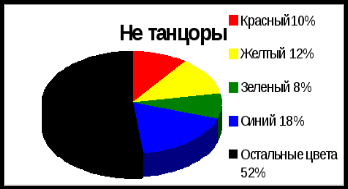 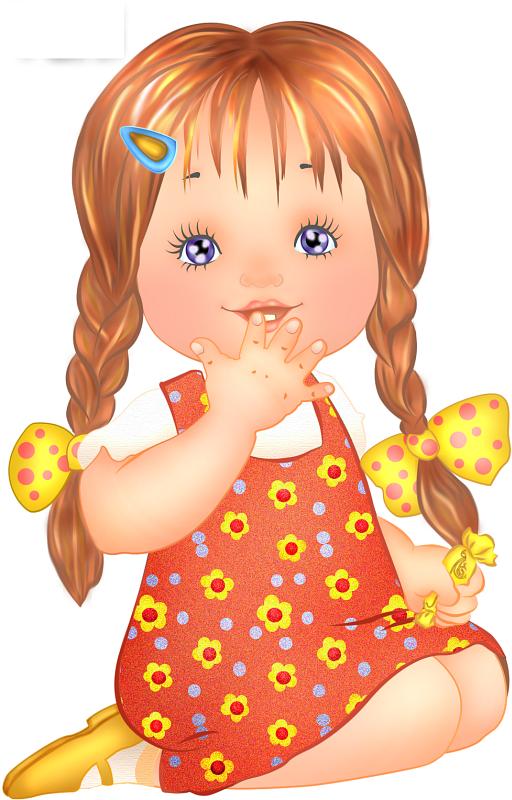